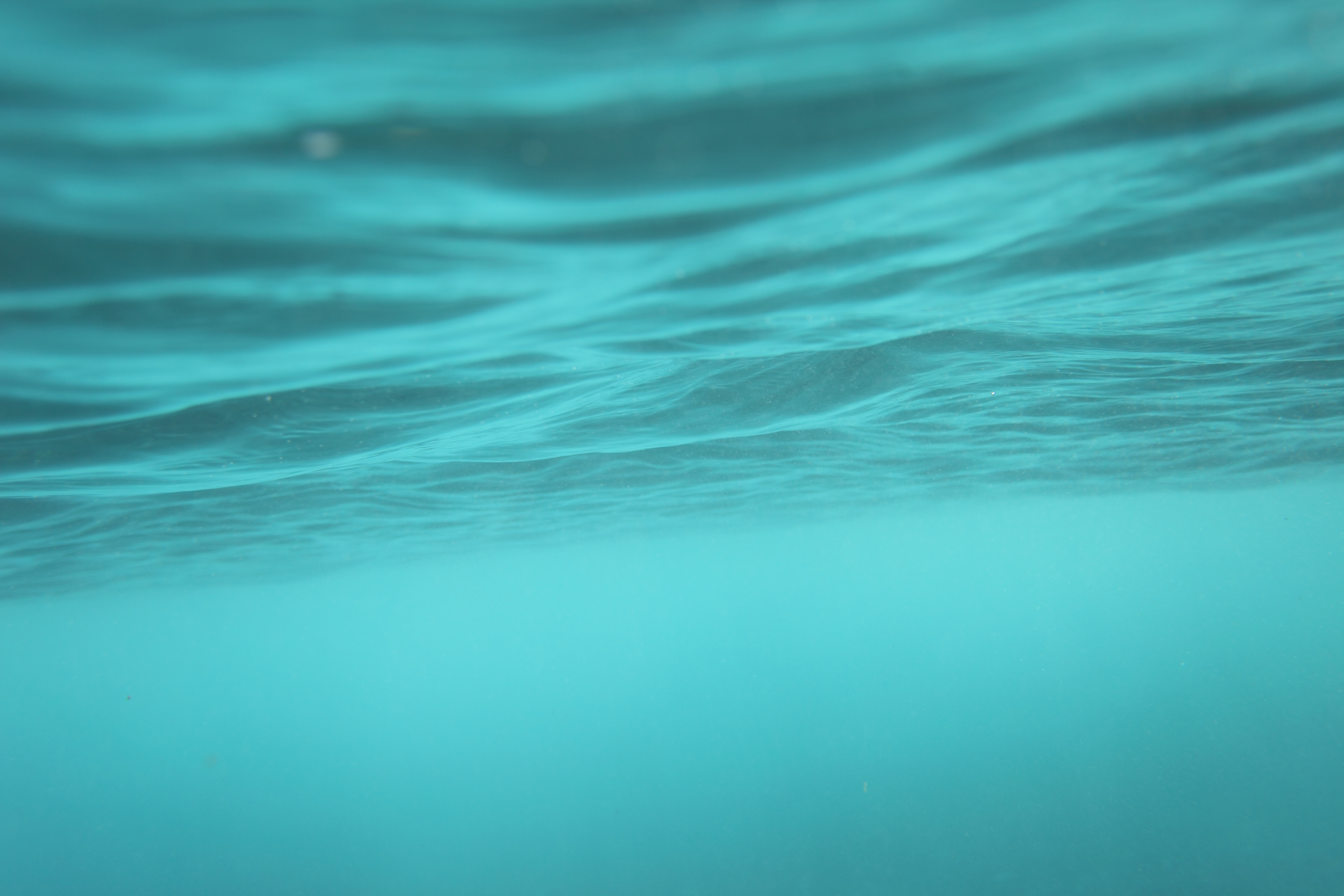 JESUS’ BAPTISM (1)
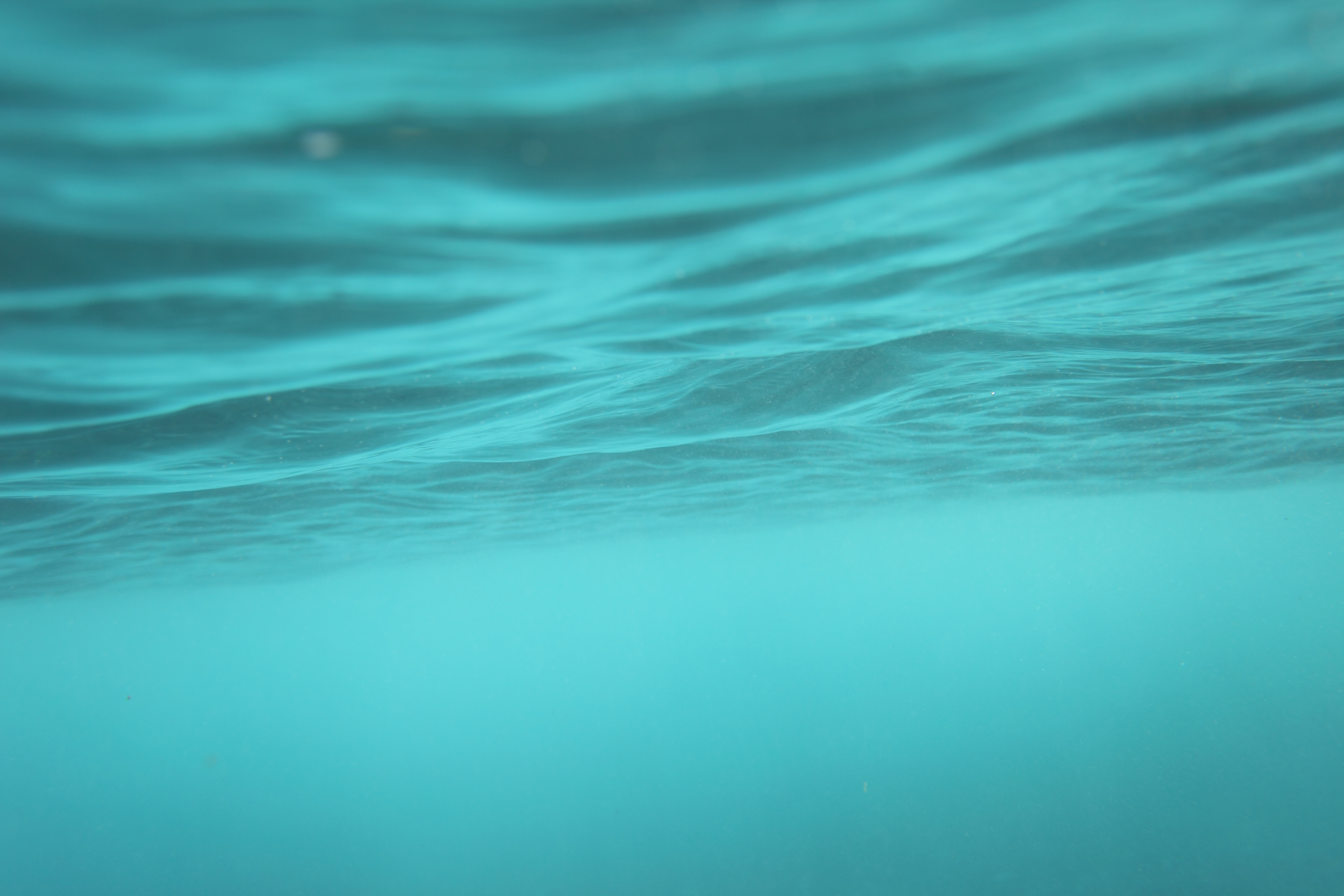 Baptized by John
Lk. 3:21-22; Mk. 1:9-11; Mt. 3:11-17 – Why?
John 1:28-34
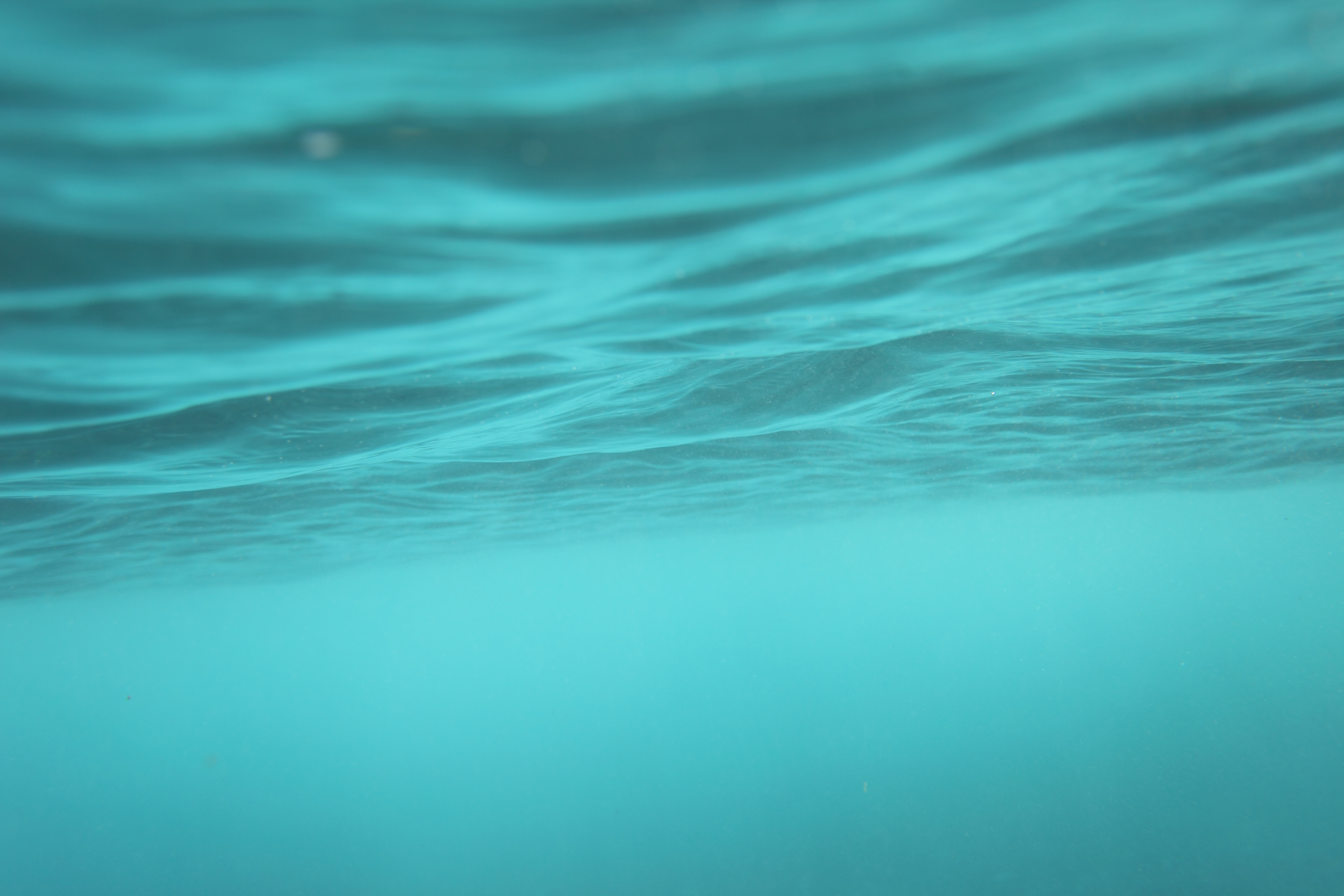 When Baptized by John we see:
The GREATNESS of Jesus 
Greater than John (Mt. 3:11; Lk. 7:24-28)
The Son of God (John 1:34)
The SACRIFICE of Jesus / the lamb of God (John 1:29)
The MISSION of Jesus – take away our sins (John 1:29)
Our NEED for Jesus (Mt. 3:14)